আজকের ক্লাসে তোমাদেরকে...
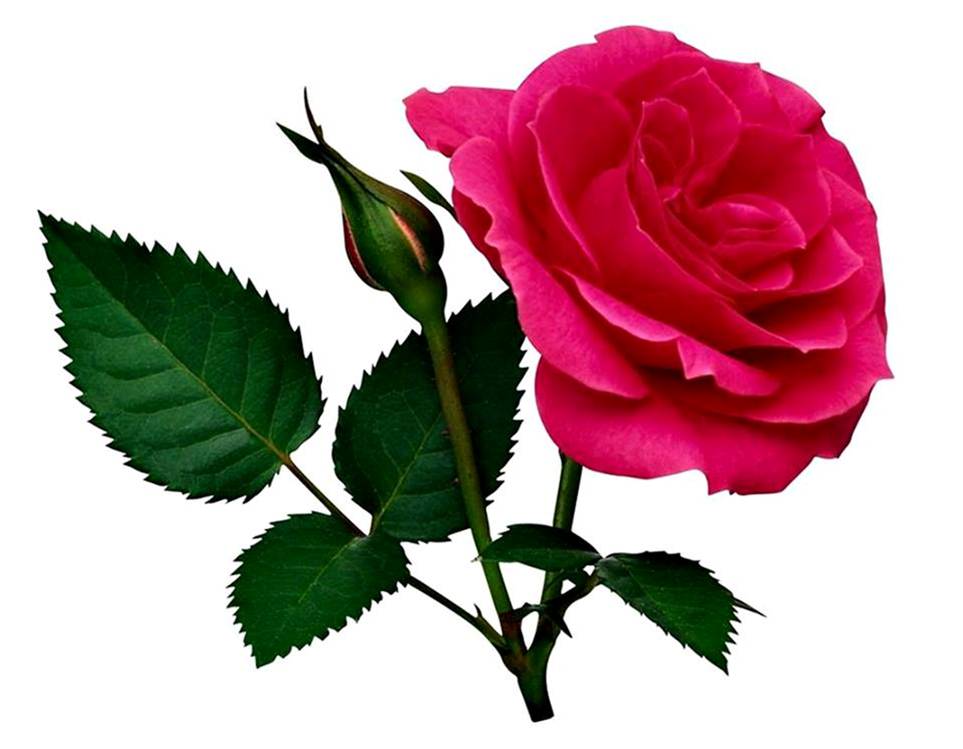 স্বাগতম
تعريف المعلم/  শিক্ষক পরিচিতি
المحاضر لللغة العربية
حيرافورعالم مدرسة
ساتخيل - نواخالي
رقم الجوال: 01712137320
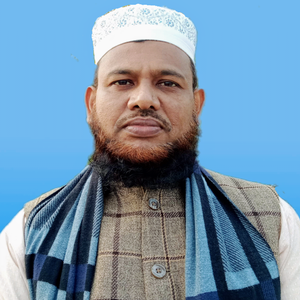 মোঃ রকিব উদ্দীন মোল্লা
জ্যেষ্ঠ প্রভাষক
হীরাপুর আলিম মাদ্রাসা
চাটখিল, নোয়াখালী।
মোবাইল নং ০১৭১২ ১৩৭৩২০
পাঠ পরিচিতি
আজকের পাঠ
تَعْرِفُ الزَّمَانِ وَ اَقْسَامُهُ
যামান বা কালের পরিচয় ও তার প্রকার।
নিচের ছবিরগুলোর দিকে তাকাও এবং বল কি করতেছে  ও কি হয়েছে………
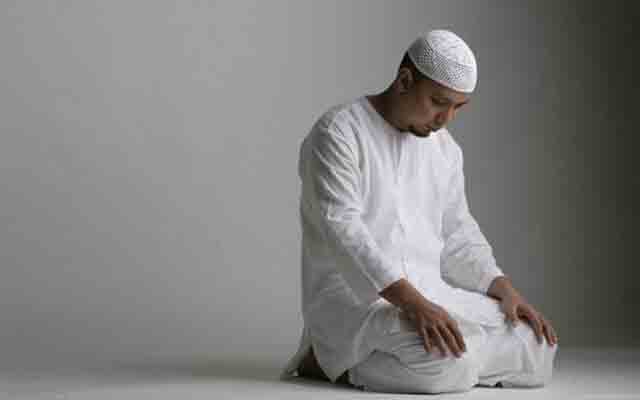 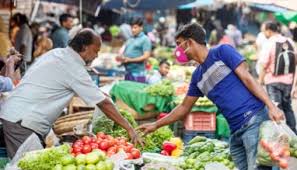 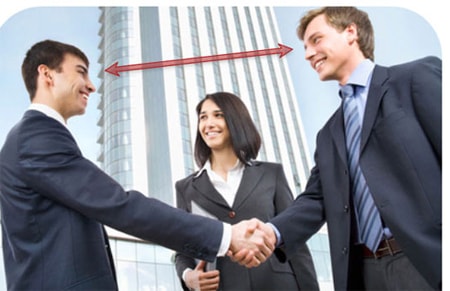 এখানে লোকটি নামাজ পড়তেছে
এখানে মুসাফাহা করতেছে
লোকটি  ক্রয় করল
এখানে তেছে হল বর্তমান কাল  আর রল হল অতীত কাল
শিখনফল
زَمَانْএর অর্থ কী তা বলতে পারবে ।
  زَمَانْএর পরিচয় বর্ণনা করতে পারবে ।
 زَمَانْএর প্রকার লিখতে পারবে ।
زَمَانْ এর পরিচয়
زَمَانْশব্দের অর্থ :                      
                      কাল বা tens .
زَمَانْ এর পারিভাষিক অর্থ :
فِعْلٌ  বা ক্রিয়া সম্পাদনের সময়কে زَمَانْ বা কাল বলে। 

যেমনঃ شَرِبْتُ      আমি পান করেছি।
             اَشْرَبُ   আমি পান করছি বা করব।
زَمَانْ – এর প্রকারঃ
زَمَانْ তথা কাল তিন প্রকার । যথা- 
          ১।  اَلْمَاضِيْ  বা অতীত কাল 
     	  ২।   اَلْحَالُ বা বর্তমান কাল
             ৩।اَلْمُسْتَقْبِلُ   বা ভবিষ্যৎ কাল।
الْمَاضِي
যে কাল গত হয়ে গেছে, তাকে اَلْمَاضِي
  বা অতীত কাল বলে ।
           যেমন – شَرِبَ  (সে পান করলো); نَصَرَ  (সে সাহায্য করল)
اَلْحَالُ
  যে কাল বর্তমানে অতিবাহিত হচ্ছে, তাকে  اَلْحَالُ বা বর্তমান কাল বলে ।
             যেমন- يَشْرَبُ  (সে পান করছে ) يَدْخُلُ (সে প্রবেশ করছে)
الْمُسْتَقْبِلُ
      যে কাল পরবর্তী সময়ে আসবে, তাকে اَلْمُسْتَقْبِلُ  বা ভবিষ্যৎ কাল বলে।
           যেমন- يَشْرَبُ  (সে পান করবে) يَدْرُسُ    (সে পড়বে)
যৌথ কাজ
নিচেরفِعْلٌ  গুলো থেকে- اَلْمَاضِيْ   ও اَلْمُسْتَقْبِلُ বের কর
نَصَرَ – تَضْرِبُ – خَتَمَ – تَذْهَبُ – قَعَدَ – تَنْصُرُ
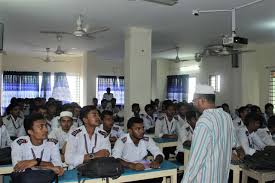 = اَلْمُسْتَقْبِلُ
= اَلْمَاضِيْ
نَصَرَ
خَتَمَ
قَعَدَ
تَضْرِبُ
تَذْهَبُ
تَنْصُرُ
প্রকাশ থাকে যে,  
 আরবি ভাষায়  اَلْحَالُ ও اَلْمُسْتَقْبِلُ  উভয় কালের 
                             জন্য একই ধরনের সীগাহ ব্যবহৃত হয় ।
মূলকথাঃ فِعْلٌ  সংগটিত হওয়াযেমন- يَشْرَبُ-يَدْخُلُ-يَدْرُسُ  এখানে প্রত্যেক فِعْلٌ কে اَلْحَالُ ও বলা যায়, আবার اَلْمُسْتَقْبِلُ বলা যায় ।
র সময়কে  زَمَانْ বা কাল বলে ।
زَمَانْ বা কাল তিন প্রকার । যথা –
                                      ১। اَلْمَاضِيْ  (অতীত কাল) 
                                      ২। اَلْحَالُ (বর্তমান কাল) 
                                     ৩। اَلْمُسْتَقْبِلُ (ভবিষ্যৎ কাল )
একক কাজ
زَمَانْ এর পারিভাষিক অর্থ লিখ........................
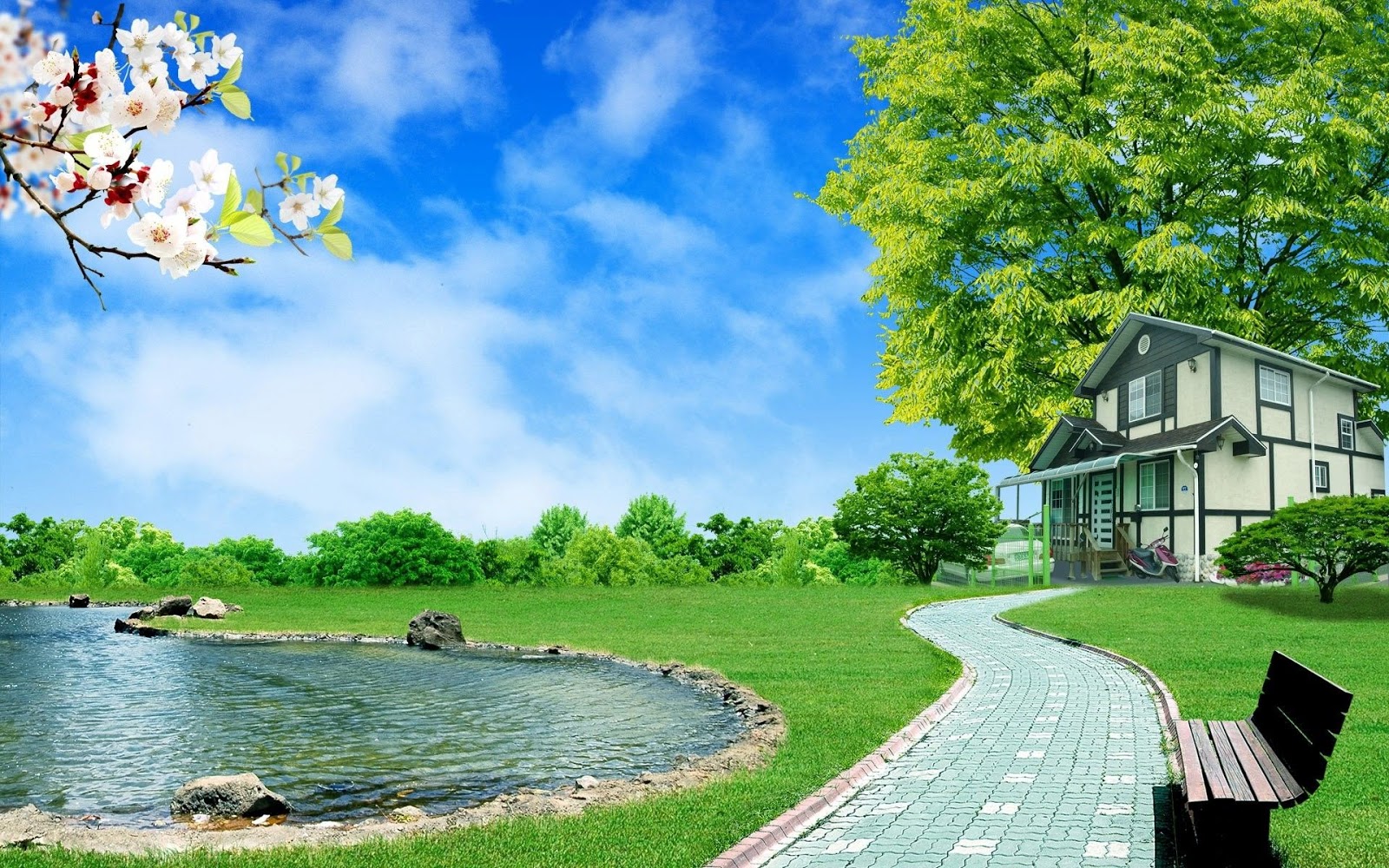 زَمَانْ এর পারিভাষিক অর্থঃ
فِعْلٌ  বা ক্রিয়া সম্পাদনের সময়কে زَمَانْ বা কাল বলে।
বাড়ীর কাজ
১ । اَلْحَالُ (বর্তমান কাল) ও اَلْمُسْتَقْبِلُ  (ভবিষ্যৎ কাল ) এর পরিচয় বর্ননা কর।
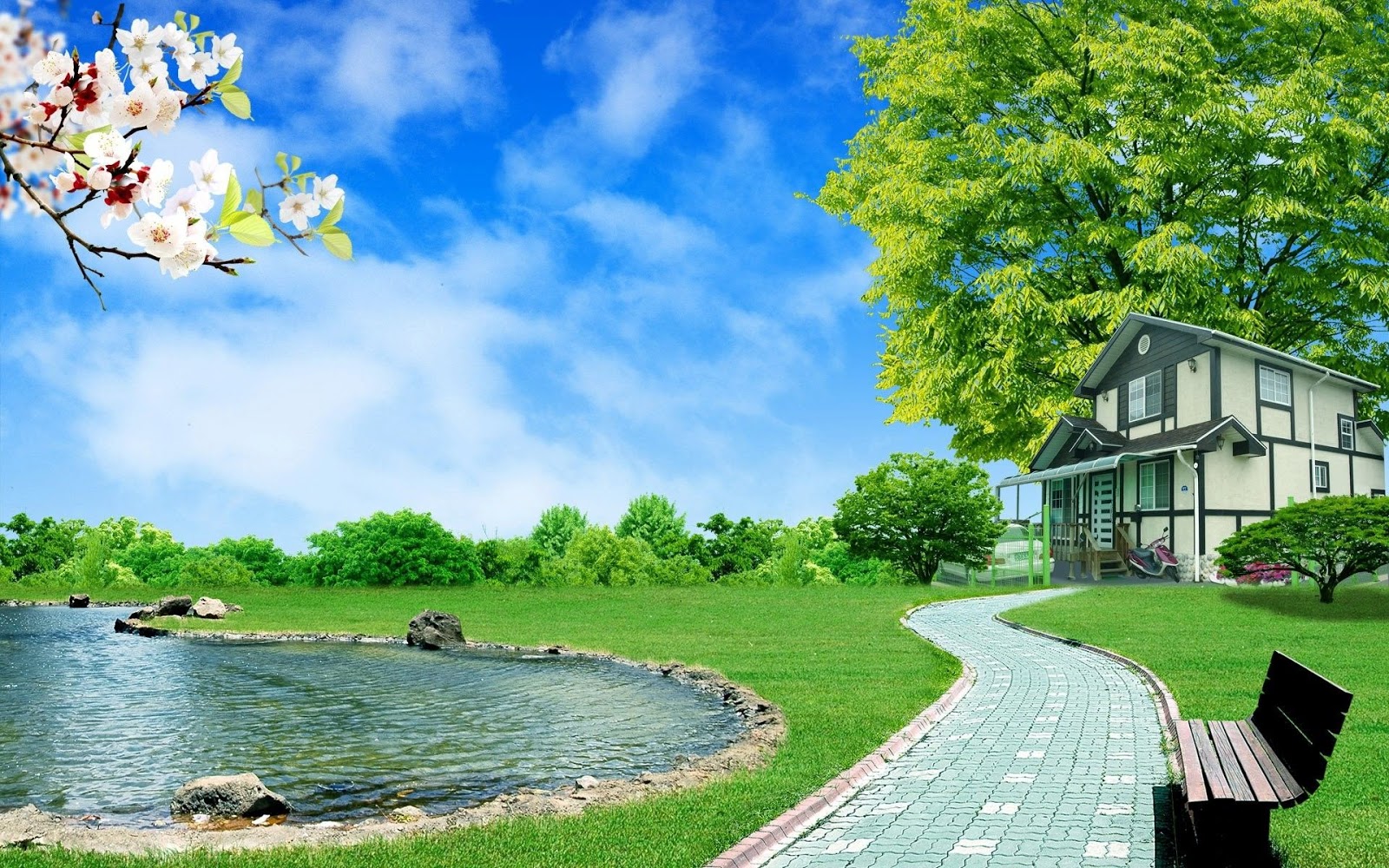 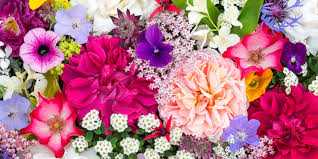 شكرا لكم الى اللقاء –ان شاء الله
الوداع